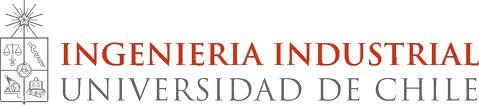 IN4402-2: Aplicaciones de Probabilidades y Estadística en Gestión
Profesora: Paola Bordón T.
Auxiliares: Andrés E. Fernández V.
20 de Agosto, 2015– Semestre Otoño
Auxiliar Pre Examen 2015-1
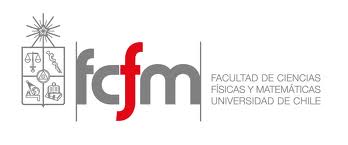 Auxiliar de hoy
Canción motivacional
Resumen
Verdaderos y Falsos
Datos de Panel
Series de Tiempo
IN4402-1: Aplicaciones de Probabilidades y Estadística en Gestión
Vamos que se puede!!
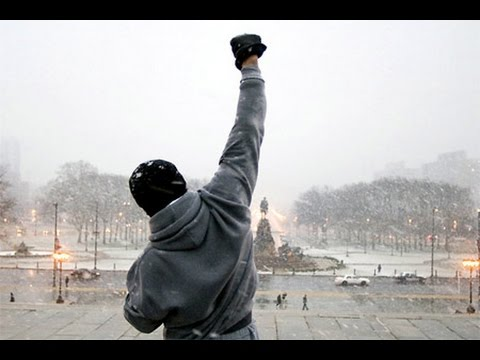 Probando las clickeras:
Votar: 
Survivor - Eye of the Tiger 

Daddy Yankee – Sígueme y te sigo
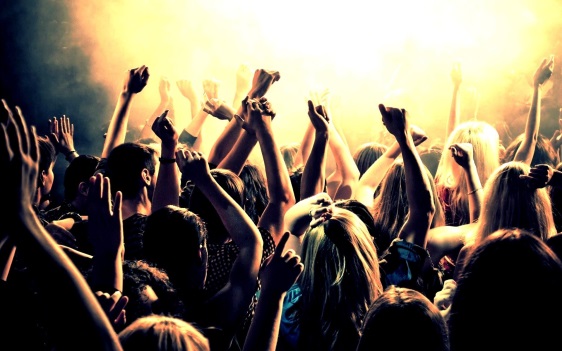 Resumen - Contenidos
Test de Hipótesis e Interpretación
 Series de Tiempo 
 Ecuaciones Simultáneas
 Modelos No Lineales y VDL
 Datos de Panel
 Preguntas: Datos de Panel y Series de Tiempo
Sesgamiento e Inconsistencia
¿Qué son? 

¿Por qué es preocupante? 

¿Qué es más preocupante? 

¿Cuándo y por qué se genera?
[Speaker Notes: El sesgo ocurre cuando la esperanza del estimador es diferente del parámetro a estimar. A este término de diferencia se le llama sesgo. 

La inconsistencia ocurre cuando la esperanza del estimador no converge en probabilidad al valor del parámetro a estimar. Esto es lo más preocupante que puede suceder a un estimador, pues no puede ser corregido aumentando la muestra. Puede ocurrir que al aumentar la muestra, el sesgo crezca. Esto evitará que se pueda estudiar realmente el parámetro de interés.

El sesgo se genera por endogeneidad. Esto puede ocurrir por error de medición de las variables (cuando el error está correlacionado con una variable explicativa), por omisión de una variable correlacionada o por causalidades simultáneas. Los sesgos generados de esta forma generan inconsistencia. En series de tiempo, la autocorrelación serial de los errores genera ambos. Tener una muestra censurada o truncada también provocan inconsistencia al romperse el supuesto de representatividad aleatoria.]
Sesgamiento e Inconsistencia
Un estimador consistente es necesariamente insesgado
A.  Verdadero

B.  Falso
[Speaker Notes: El error de medición provoca sesgo SÓLO si existe una correlación entre el error y alguna variable independiente explicativa. Aunque efectivamente sí aumenta la varianza del estimador.]
Sesgamiento e Inconsistencia
Un estimador consistente es necesariamente insesgado
A.  Verdadero

B.  Falso
[Speaker Notes: Un estimador puede ser sesgado pero consistente, si el sesgo tiende a cero en probabilidad.]
Sesgamiento e Inconsistencia
Error de medición en la variable dependiente nunca causa sesgo en el estimador de MCO, aunque si aumenta la varianza del estimador.
A.  Verdadero

B.  Falso
Sesgamiento e Inconsistencia
Error de medición en la variable dependiente nunca causa sesgo en el estimador de MCO, aunque si aumenta la varianza del estimador.
A.  Verdadero

B.  Falso
[Speaker Notes: El error de medición provoca sesgo SÓLO si existe una correlación entre el error y alguna variable independiente explicativa. Aunque efectivamente sí aumenta la varianza del estimador.]
Sesgamiento e Inconsistencia
Si uno sólo de los regresores es endógeno, entonces la estimación de todos los regresores resultará sesgada.
A.  Verdadero

B.  Falso
[Speaker Notes: El error de medición provoca sesgo SÓLO si existe una correlación entre el error y alguna variable independiente explicativa. Aunque efectivamente sí aumenta la varianza del estimador.]
Sesgamiento e Inconsistencia
Si uno sólo de los regresores es endógeno, entonces la estimación de todos los regresores resultará sesgada.
A.  Verdadero

B.  Falso
[Speaker Notes: El error de medición provoca sesgo SÓLO si existe una correlación entre el error y alguna variable independiente explicativa. Aunque efectivamente sí aumenta la varianza del estimador.]
Test de Hipótesis e Interpretación
[Speaker Notes: Los test de hipótesis permiten hacer preguntas acerca de parámetros y estimaciones teniendo en consideración la información que arrojan los datos. Los test más frecuentes son el test t de significancia individual de una estimación y el test global de variables F. Los test se componen de una hipótesis nula, un estadístico con una distribución determinada, valores críticos e hipótesis alternativas. La hipótesis nula se rechaza cuando se cumple que el valor del estadístico es mayor o menor que un valor crítico determinado por la distribución del estadístico. Para el caso del estadísito t de student, el valor crítico para un 95% de confianza es 1,96. Es decir que si el estadístico es mayor a ese valor (en valor absoluto), se puede rechazar la hipótesis nula. En dicho test, la hipótesis nula es NO significancia (beta = 0). Para el caso del estadístico F dependerá de los grados de libertad del caso, pero es el mismo principio. La hipótesis nula es NO significancia conjunta (beta_1 = beta_n = 0).

El p-valor es una medida del VALOR MÍNIMO DE PROBABILIDAD al que se cumple la condición crítica. Es el valor mínimo que arrojan los datos para el cual se puede esperar que se cumpla que el estadístico sea menor (o mayor) a su valor crítico. Como normalmente se espera que dicho valor sea de un 5% (95% de confianza), cuando el p-valor toma valores menores a 0,5 se rechaza la hipótesis nula. Esto porque hay evidencia de que la mínima probabilidad de que ocurra lo que (no) queremos que ocurra, es menor a lo que consideramos satisfactorio.

La interpretación de los coeficientes es fundamental en estadística. Este en una regresión simple corresponde a los valores marginales ceteris patibus de las variables explicativas sobre las independientes. Esta interpretación varía si existen formas funcionales (logaritmos, cuadrados, potencias, exponenciales, etc) en la regresión. Se puede determinar fácilmente derivando la expresión en función de la variable explicativa. Hay que tener mucho ojo en que esto se considera EN PROMEDIO. Las regresiones son un valor de correlación media.]
Test de Hipótesis e Interpretación
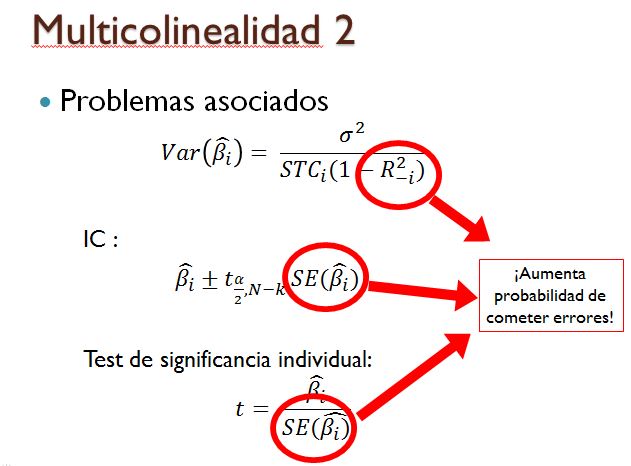 Test de Hipótesis e Interpretación
“Los datos indican que en promedio, las personas con 20 kilos de sobrepeso ganan un 15% de salario menos que aquellos sin sobrepeso” 
Esto es evidencia de un efecto causal de la obesidad en los salarios de las personas.
A.  Verdadero

B.  Falso
Test de Hipótesis e Interpretación
“Los datos indican que en promedio, las personas con 20 kilos de sobrepeso ganan un 15% de salario menos que aquellos sin sobrepeso” 
Esto es evidencia de un efecto causal de la obesidad en los salarios de las personas.
A.  Verdadero

B.  Falso
[Speaker Notes: No se puede determinar un efecto causal porque no hay ni teoría ni evidencia que lo sostenga. Es SÓLO una correlación.]
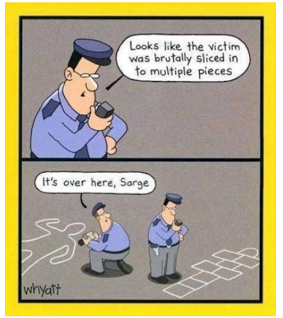 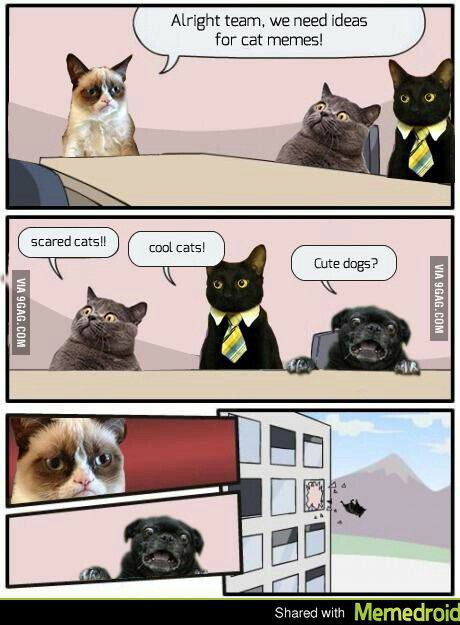 Series de Tiempo
¿Qué diferencias de una regresión de corte transversal contempla? 

¿Qué supuestos se requieren? ¿Qué problemáticas genera?

¿Cómo pueden modelarse, estimarse e interpretarse?

¿Qué significa raíz unitaria, cointegración, estacionariedad, ARMA?
[Speaker Notes: A diferencia de los cortes transversales, una serie de tiempo considera datos de una misma variable que varían en el tiempo. Esto introduce nuevas componentes, como los rezagos de las variables. Los rezagos pueden ser de las variables explicativas o de las variables dependientes causando diferentes problemáticas y características. Esto dependerá de lo que se quiera modelar. Los modelos pueden contemplar una tendencia intrínseca del modelo, medias móviles, errores sistemáticos, etc. 

Se deben contemplar nuevos supuestos para efecto de poder estimarse consistentemente, por ejemplo, que no exista una autocorrelación serial de los errores. Además, que los parámetros poblacionales de las variables autoregresivas sean significativamente menores o iguales a 1, puesto que de otra manera los valores no convergerían en el tiempo.
Asímismo, para poder estimar un modelo temporal, es necesario que exista independencia del tiempo (estacionariedad), lo cual puede suceder de forma fuerte o débil. La estacionariedad fuerte contempla que toda la función de distribución de los datos sea independiente del tiempo, y la estacionariedad débil sólo requiere que la esperanza, varianza y covarianzas sean independientes del tiempo.

Existen variados modelos en series de tiempo, dependiendo de lo que se quiera estimar. Los modelos AR utilizan rezagos de la variable dependiente para explicarla. Los modelos MA poseen coeficientes que explican el efecto de los errores aleatorios sobre una media fija en el tiempo cero, que luego sufre variaciones producto de estos errores aleatorios en el tiempo. Los modelos ARMA combinan ambas características. La estimación ocurre con MCO para cuando se satisfacen los supuestos. También se pueden estimar con MC2E para cuando el caso lo requiera.

Una raíz unitaria es, técnicamente, cuando la solución al polinomio del parámetro generado por el modelo a estimar tiene una solución unitaria. Esto causa, finalmente, que el parámetro posee un valor significativamente cercano a 1 o mayor. Lo que genera que no sea posible la convergencia del estimador ni de su inferencia estadística.]
Series de Tiempo
En un proceso AR(p) los valores de la función de auto correlación de orden mayor a p son nulos.
A.  Verdadero

B.  Falso
Series de Tiempo
En un proceso AR(p) los valores de la función de auto correlación de orden mayor a p son nulos.
A.  Verdadero

B.  Falso
[Speaker Notes: El modelo que satisface dicha condición son los modelos MA(q). Para los modelos AR(p) esto no ocurre.]
Series de Tiempo
El test Dickey-Fuller se usa para determinar si existe evidencia de persitencia de una serie.
A.  Verdadero

B.  Falso
Series de Tiempo
El test Dickey-Fuller se usa para determinar si existe evidencia de persitencia de una serie.
A.  Verdadero

B.  Falso
[Speaker Notes: Se utiliza para detectar raíces unitarias en un proceso autoregresivo.]
Ec. Simultáneas
¿Cuándo ocurren y qué características presentan?

¿Qué problemáticas causan y cómo pueden ser solucionadas?
[Speaker Notes: Las ec. Simultáneas ocurren cuando los modelos que quieren ser estudiados y estimados no pueden ser solamente descritos por una única ecuación. Esto genera que exista más de una, generando un modelo estructural de ecuaciones. Para describir estos modelos, se utilizan entonces las nomenclaturas de variables endógenas y exógenas; debiendo necesitar satisfacer las condiciones de identificación, cómo todo modelo analítico de múltiples ecuaciones. 

Una ecuación única que quiera ser estimada, pero que pertenezca realmente a un sistema de ecuaciones, presentará endogeneidad. Para solucionar la endogeneidad, se pueden utilizar diversos estimadores. El estimador MCI redefine el modelo para hacer un nuevo modelo reducido donde las dependencias son claras y permite tener una perspectiva sin endogeneidad. Esta nueva forma entrega valores estimados que deben ser reinterpretados. Otra alternativa es utilizar instrumentos de algunas ecuaciones para estimar una ecuación en particular, mediante el método de MC2E. Otra alternativa es utilizar el método de MC3E para estimar una matriz de varianzas y covarianzas de todas las ecuaciones y así estimar el modelo completo. Las estimaciones pueden realizarse únicamente si existe la identificación necesaria.]
Modelos No Lineales y VDL
¿Por qué se necesitan? ¿En qué casos? ¿Pueden ser estimados por MCO?

¿Qué modelos son comunes y cuáles son sus características y sus diferencias?

¿Qué ocurre en los casos de variables limitadas: censuradas y truncadas?
[Speaker Notes: Cuando existen comportamientos no lineales en la población, el MCO falla en representarla y en entregar inferencias útiles. Así, se utilizan otros modelos como MPL, Probit y Logit. Para cuando la variable dependiente es una variable binaria, se deben utilizar dichos modelos. Modelos no lineales como la probabilidad de comprar una casa, la participación de algún programa, etc.  Uno de los supuestos base de MCO es la linealidad de los parámetros, por lo que una estimación de MCO debe ser reconsiderada. 

Los modelos estudiados en este curso son el MPL, que reconsidera el modelo MCO, utilizando el valor esperado de la variable binaria como la probabilidad de ocurrencia del mismo. A pesar de ser consistente en su interpretación, no cumple con las restricciones de rango (entre 0 y 1) y es fácil que funcione incorrectamente. Los modelos Probit y Logit son los más comunes en esta materia, y además tienen numerosas variaciones útiles. 

El modelo Probit utiliza la función normal para restringir el comportamiento de las variables explicativas y estimar el valor de sus coeficientes. Dentro de sus características es que se debe estimar también la matriz de varianzas y covarianzas entre las variables, no puede ser estimada directamente porque no tiene fórmula cerrada, pero puede ser simulada. 

El modelo de Logit utiliza la función logística para restringir el comportamiento de las variables. Dentro de sus características está la independencia de los errores, lo que diferencia el comportamiento a modelar; sí tiene fórmula cerrada y puede ser mejorado utilizando las técnicas de nested logit o mix logit. 

Ambas interpretaciones de los coeficientes son difíciles y deben ser consideradas relativamente al resto de las variables; sobretodo su valor marginal.

Las muestras censuradas son aquellas en que falta parte de la población, ya sea por sesgos de selección, auto-selección u otros. Así, no existe los datos para toda la población, ni de las variables explicativas ni las dependientes. Por el otro lado, una muestra truncada es aquella que para cierto subconjunto de la población, existe una muestra fija de variable dependiente (un valor 0, por ejemplo), lo que a diferencia de las muestras censuradas sí entrega información de la variable explicativa. Esto evita que exista la representatividad necesaria para MCO. Para estos casos se utilizan los modelos de Tobin y Heckman.]
Modelos No Lineales y VDL
[Speaker Notes: Cuando existen comportamientos no lineales en la población, el MCO falla en representarla y en entregar inferencias útiles. Así, se utilizan otros modelos como MPL, Probit y Logit. Para cuando la variable dependiente es una variable binaria, se deben utilizar dichos modelos. Modelos no lineales como la probabilidad de comprar una casa, la participación de algún programa, etc.  Uno de los supuestos base de MCO es la linealidad de los parámetros, por lo que una estimación de MCO debe ser reconsiderada. 

Los modelos estudiados en este curso son el MPL, que reconsidera el modelo MCO, utilizando el valor esperado de la variable binaria como la probabilidad de ocurrencia del mismo. A pesar de ser consistente en su interpretación, no cumple con las restricciones de rango (entre 0 y 1) y es fácil que funcione incorrectamente. Los modelos Probit y Logit son los más comunes en esta materia, y además tienen numerosas variaciones útiles. 

El modelo Probit utiliza la función normal para restringir el comportamiento de las variables explicativas y estimar el valor de sus coeficientes. Dentro de sus características es que se debe estimar también la matriz de varianzas y covarianzas entre las variables, no puede ser estimada directamente porque no tiene fórmula cerrada, pero puede ser simulada.]
Modelos No Lineales y VDL
Los efectos marginales sobre la probabilidad de éxito de un modelo Probit y Logit dependen del conjunto total de variables explicativas del modelo.
A.  Verdadero

B.  Falso
Modelos No Lineales y VDL
Los efectos marginales sobre la probabilidad de éxito de un modelo Probit y Logit dependen del conjunto total de variables explicativas del modelo.
A.  Verdadero

B.  Falso
Modelos No Lineales y VDL
Un modelo Probit permite agregar más especificaciones de correlaciones entre variables que un modelo Logit
A.  Verdadero

B.  Falso
Modelos No Lineales y VDL
Un modelo Probit permite agregar más especificaciones de correlaciones entre variables que un modelo Logit
A.  Verdadero

B.  Falso
Modelos No Lineales y VDL
Una muestra truncada se diferencia de una censurada en que la primera es aquella en que existe un valor fijo de variable dependiente para una parte de la población y la segunda es una muestra sólo de un subconjunto de la población
A.  Verdadero

B.  Falso
Modelos No Lineales y VDL
Una muestra truncada se diferencia de una censurada en que la primera es aquella en que existe un valor fijo de variable dependiente para una parte de la población y la segunda es una muestra sólo de un subconjunto de la población
A.  Verdadero

B.  Falso
Datos de Panel
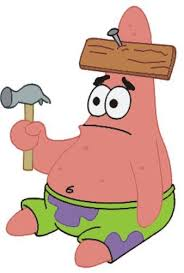 [Speaker Notes: Que sea balanceado significa que tiene la misma cantidad de datos temporales para todos los individuos.]
Datos de Panel - Modelos
[Speaker Notes: Estimadores y etcs]
Datos de Panel - Modelos
[Speaker Notes: Estimadores y etcs]
Datos de Panel - Estimadores
Pooled MCO
Pooled MCGF
Between
Within
Efectos aleatorios
Primeras diferencias
Hausman-Taylor para Vars. Instrumentales
Arellano-Bond para Paneles Dinámicos
[Speaker Notes: Estimadores y etcs]
Datos de Panel - Estimadores
[Speaker Notes: Estimadores y etcs]
Datos de Panel - Estimadores
[Speaker Notes: Estimadores y etcs]
Datos de Panel - Estimadores
[Speaker Notes: Estimadores y etcs]
Datos de Panel - Estimadores
[Speaker Notes: Estimadores y etcs]
Datos de Panel - Estimadores
[Speaker Notes: Estimadores y etcs]
Datos de Panel - Estimadores
[Speaker Notes: Estimadores y etcs]
Datos de Panel - Estimadores
[Speaker Notes: Estimadores y etcs]
Datos de Panel - Estimadores
Arellano-Bond

Para paneles dinámicos
El resto de los estimadores no sirven
No se puede suponer exogeneidad para los  rezagos
Usa primeras diferencias y rezagos de 2 periodos como instrumentos
Más eficiente si usa todos los rezagos posibles
[Speaker Notes: Estimadores y etcs]
Datos de Panel - Hausman
Test para comparar entre EF y EA en un determinado modelo. 
EA puede ser más eficiente pero inconsistente
EF es menos restrictivo

Hipótesis nula: EA cumple supuestos y es más eficiente, y ambos consistentes.
Hipótesis alternativa: EA es inconsistente
[Speaker Notes: Estimadores y etcs]
Datos de Panel
En datos de panel, la estimación en primeras diferencias y la estimación de efectos fijos son computacionalmente idénticos.
A.  Verdadero

B.  Falso
Datos de Panel
En datos de panel, la estimación en primeras diferencias y la estimación de efectos fijos son computacionalmente idénticos.
A.  Verdadero

B.  Falso
[Speaker Notes: Solo para T = 2]
Datos de Panel
Con un panel balanceado con 5 millones de individuos observados a lo largo de T > 2 períodos de tiempo.  Al estimar el modelo con efectos fijos, necesariamente se deben estimar 5 millones de coeficientes para cada efecto fijo
A.  Verdadero

B.  Falso
Datos de Panel
Con un panel balanceado con 5 millones de individuos observados a lo largo de T > 2 períodos de tiempo.  Al estimar el modelo con efectos fijos, necesariamente se deben estimar 5 millones de coeficientes para cada efecto fijo
A.  Verdadero

B.  Falso
[Speaker Notes: Se puede estimar el modelo transformado para eliminar alpha_i, aunque solo se identifica beta_j para regresores que varían en el tiempo. Si el panel es corto la estimación no será consistente.]
Datos de Panel
El estimador de efectos fijos es menos eficiente respecto al estimador con coeficientes aleatorios y por lo tanto en la práctica no se utiliza mucho.
A.  Verdadero

B.  Falso
Datos de Panel
El estimador de efectos fijos es menos eficiente respecto al estimador con coeficientes aleatorios y por lo tanto en la práctica no se utiliza mucho.
A.  Verdadero

B.  Falso
[Speaker Notes: Siempre y cuando ambos sean consistentes. Para esto se utiliza el test de Hausman]
Datos de Panel
P2 (Examen 2014-2)
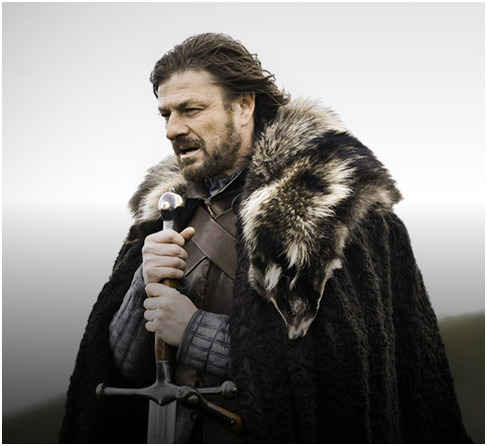 Series de Tiempo - Profundización
P3 (Control 2 – 2014-2)
Éxito en el examen!
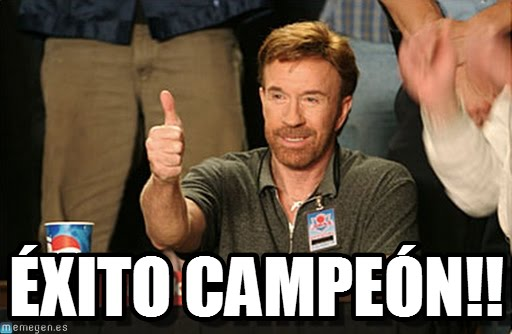